Cardiovascular Health in Delaware
Shebra Hall
Chief, Bureau of Chronic Diseases
Delaware Division of Public Health
March 26, 2025
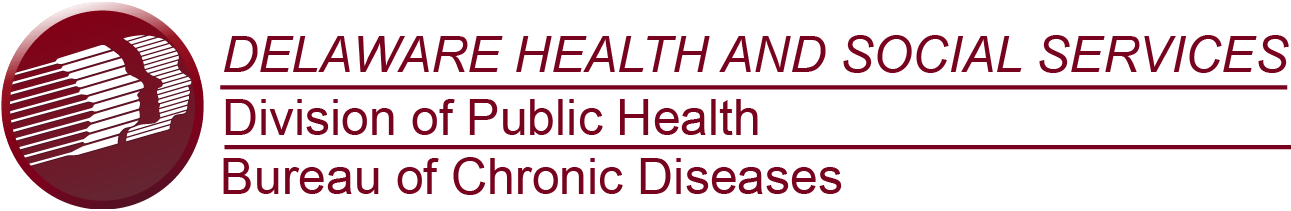 Background
CDC Award
CVH Learning Collaborative
Background
Asthma Program
Delaware Health and Social Services (DHSS)
Division of Public Health 
(DPH)
Bureau of Chronic Diseases
Self-Management Programs
Diabetes and Heart Disease Prevention and Control Program
(DHDPCP)
Tasked with decreasing the emotional, physical, and financial burden of diabetes and heart disease among all Delawareans

Program activities target Delaware’s most vulnerable populations, including Black/African American Delawareans, Hispanic Delawareans, older adults, those with low SES, people with disabilities, and those with diabetes and heart disease risk factors
Background
Asthma Program
Delaware Health and Social Services (DHSS)
Division of Public Health 
(DPH)
Bureau of Chronic Diseases
Self-Management Programs
Diabetes and Heart Disease Prevention and Control Program
(DHDPCP)
DHDPCP Receives Federal Funding to Support Diabetes and Heart Disease Activities:
In Spring 2023, applied for and received federal funding through CDC Cooperative Agreement 2304 – National Cardiovascular Health Program (2023-2028)
Goal is to implement and evaluate evidence-based and evidence-informed strategies to prevent and manage cardiovascular disease (CVD) for priority populations.
[Speaker Notes: Since 2013, DHDPCP has received CDC funding for activities to address both diabetes and CVD.
However, In 2023, we received CDC funding from 2 separate awards. 
In Spring 2013, applied for and received federal funding through CDC Cooperative Agreement 1305 (2013 – 2018)
In Spring 2018, applied for and received federal funding through CDC Cooperative Agreement 1815 (2018-2023)]
Priority Populations
[Speaker Notes: To identify the priority populations, we are to focus on, we use a national Social Vulnerability Index (SVI) which is a place-based index, database, and mapping tool designed to identify and quantify communities experiencing social vulnerability. 
Social vulnerability refers to the demographic and socioeconomic factors (such as poverty, lack of access to transportation, and crowded housing) that adversely affect communities that encounter hazards and other community-level stressors.]
Priority Census Tracts: New Castle County
Hypertension Prevalence
Social Vulnerability Index
21 priority CTs

Wilmington
New Castle
Route 9 Corridor
Eastside
Adams Four

62,023 residents
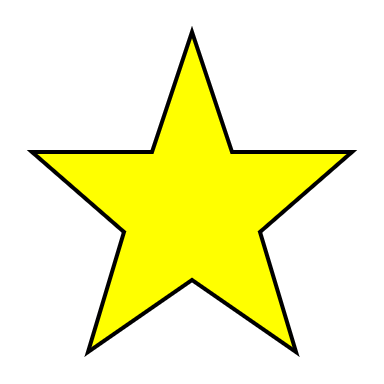 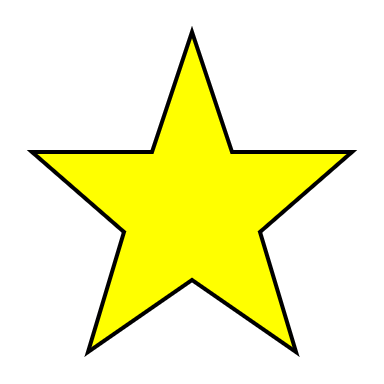 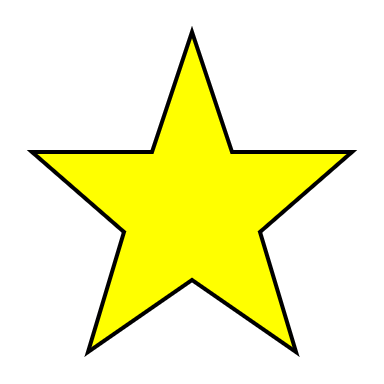 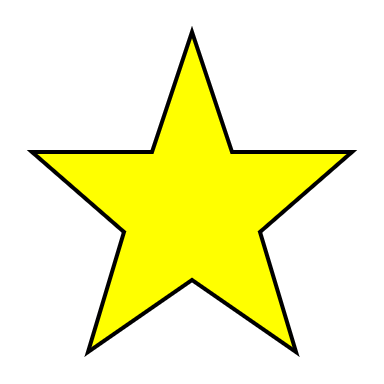 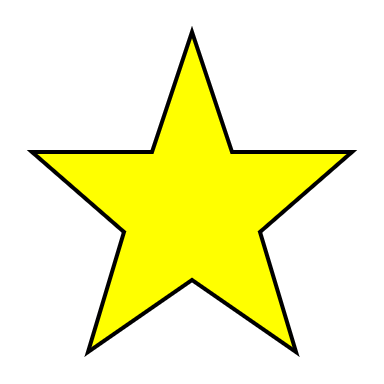 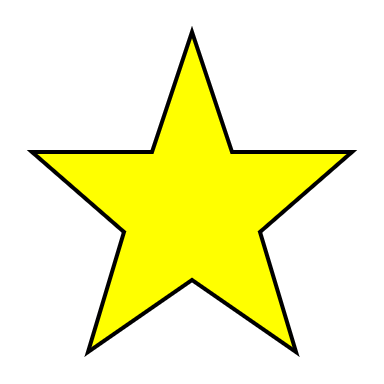 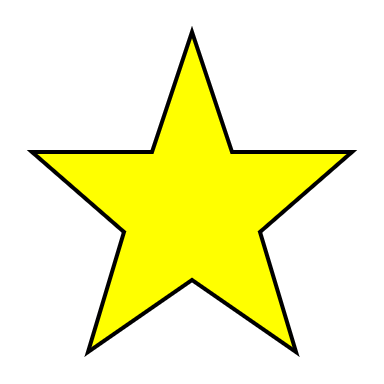 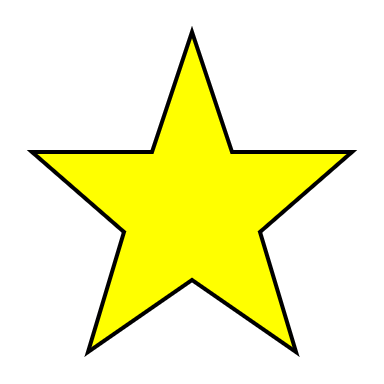 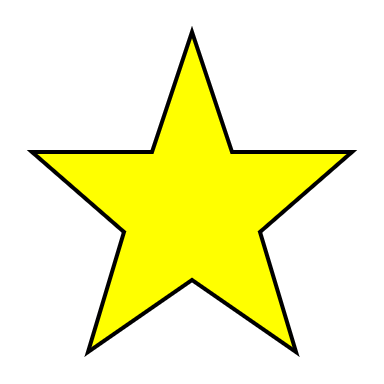 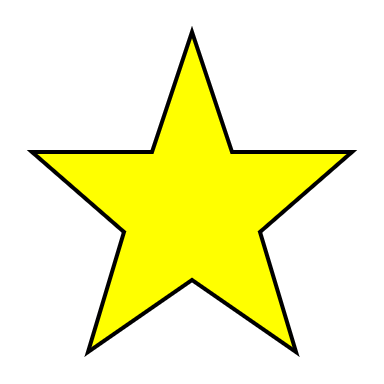 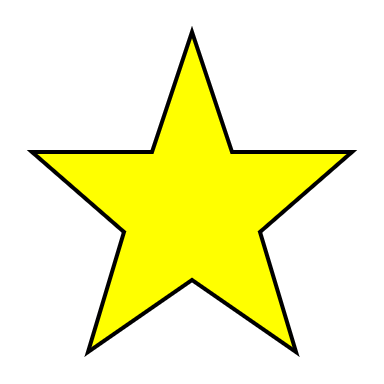 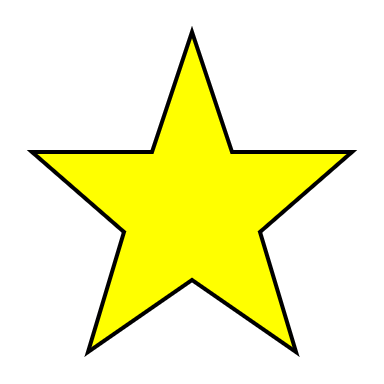 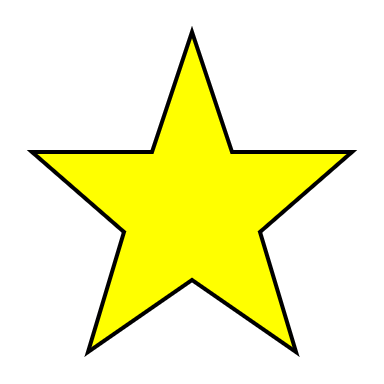 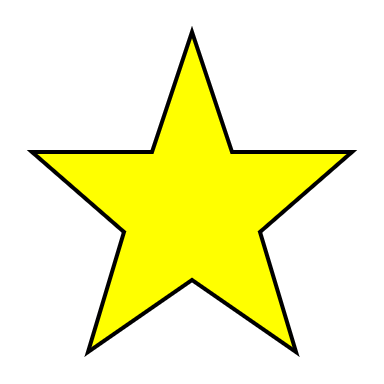 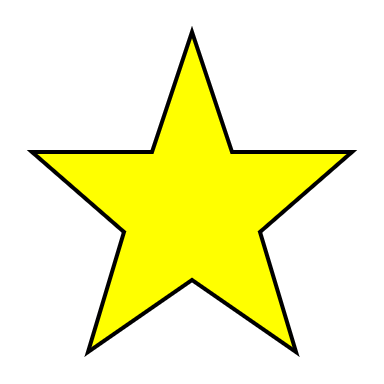 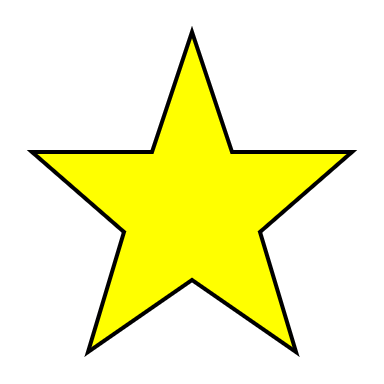 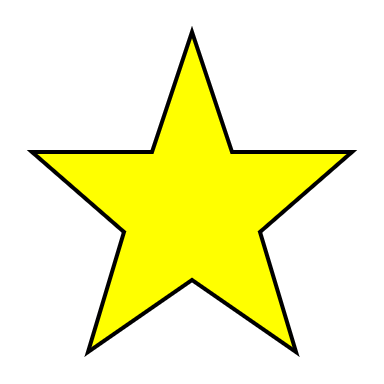 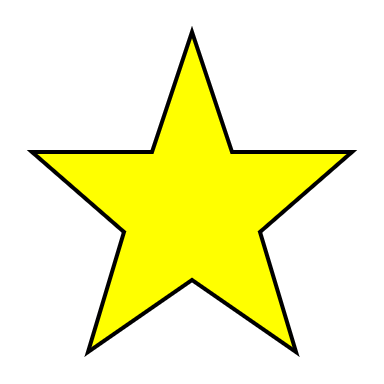 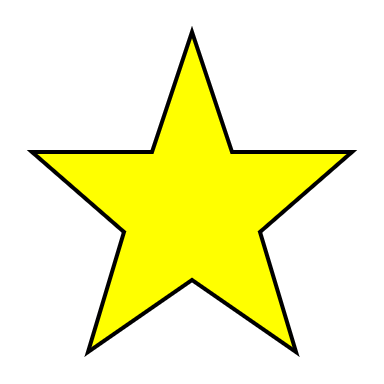 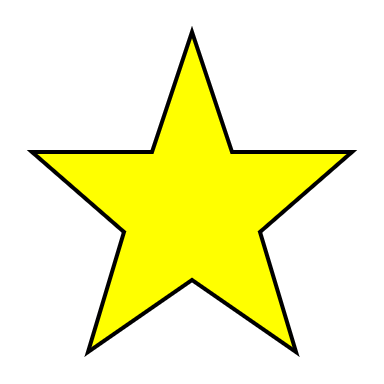 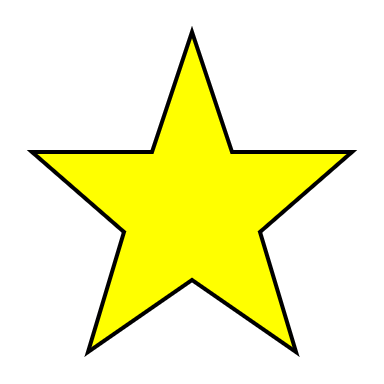 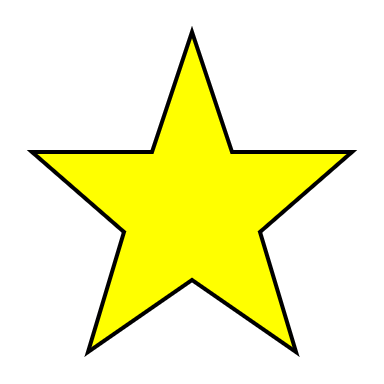 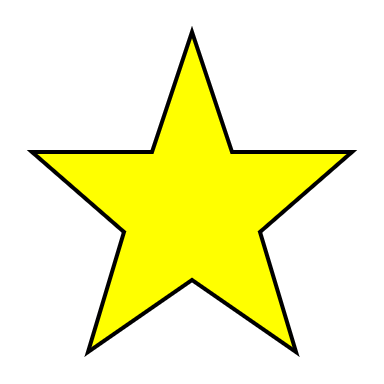 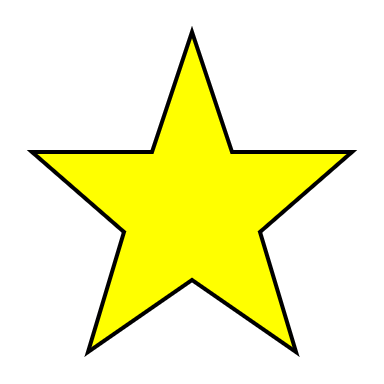 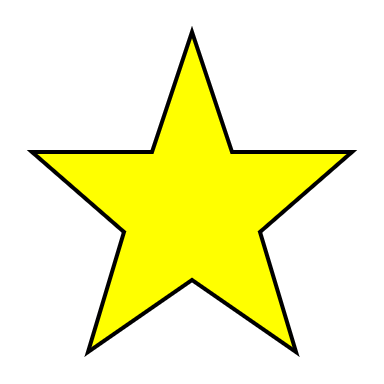 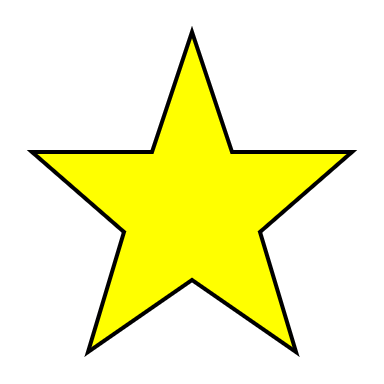 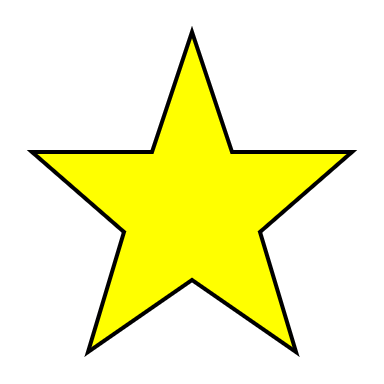 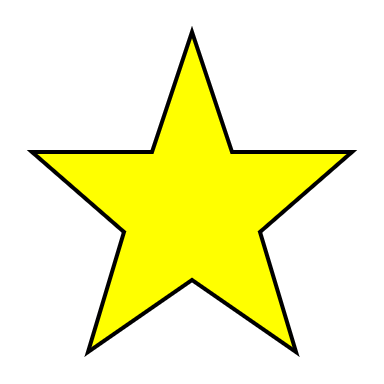 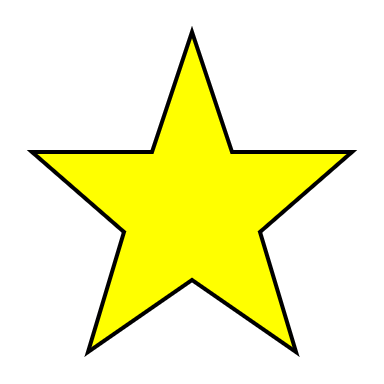 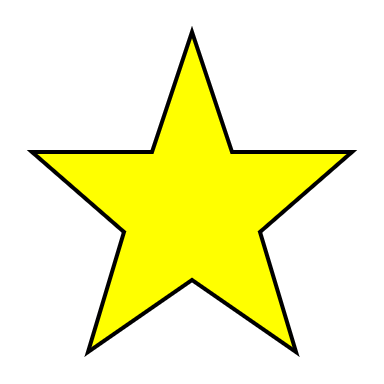 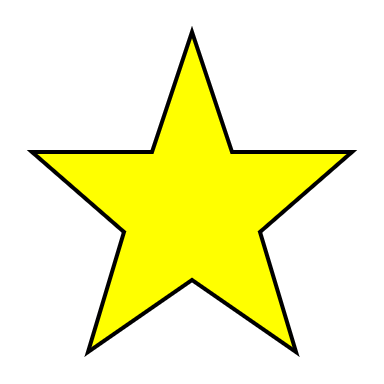 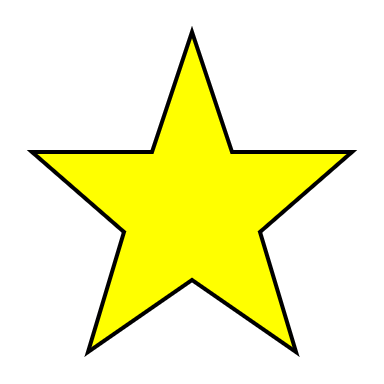 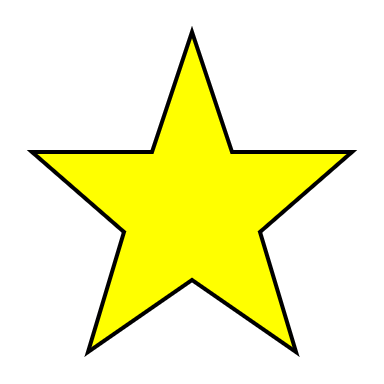 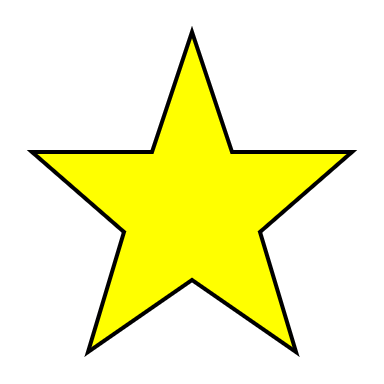 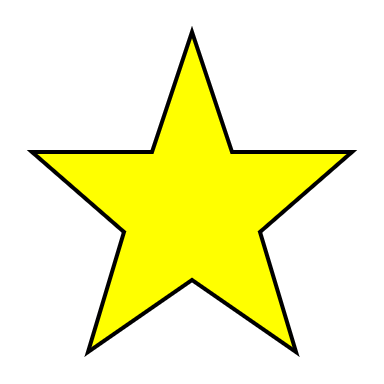 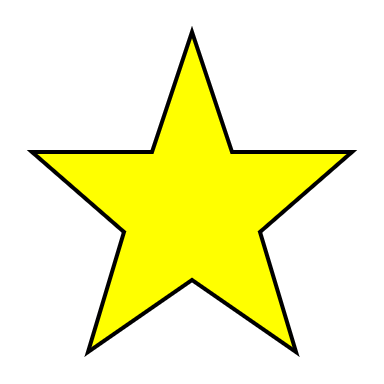 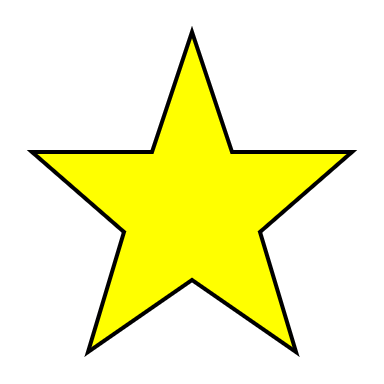 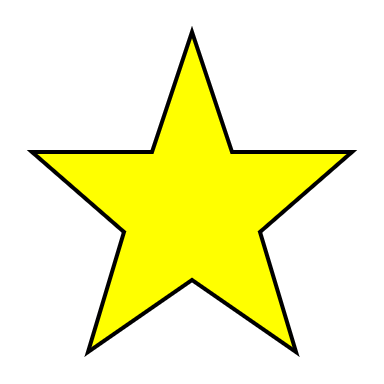 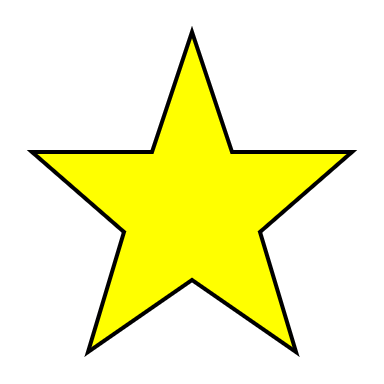 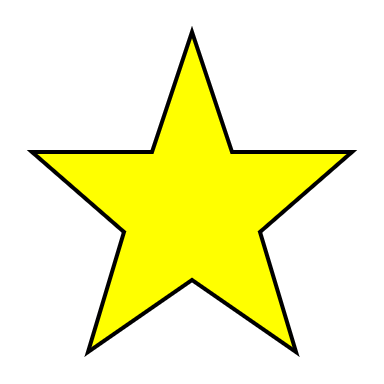 Data Source: Centers for Disease Control and Prevention, National Center for Chronic Disease Prevention and Health Promotion, Division of Population Health. PLACES: Local Data for Better Health, Census Tract Data 2023 release. https://data.cdc.gov/500-Cities-Places/PLACES-Local-Data-for-Better-Health-Census-Tract-D/cwsq-ngmh. Accessed on December 6, 2023
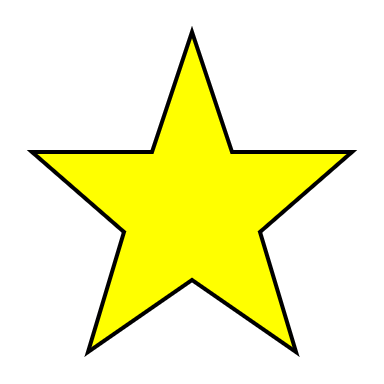 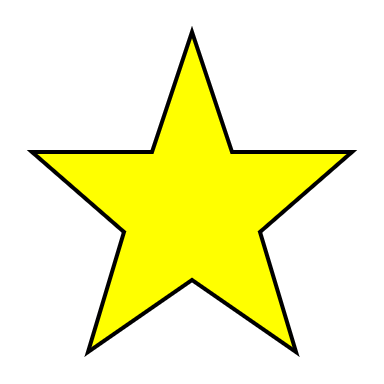 Priority Census Tracts: Kent County
Hypertension Prevalence
Social Vulnerability Index
6 priority CTs

Dover
Leipsic
Little Creek
Camden-Wyoming
Woodside
Viola 
Bowers

22,125 residents
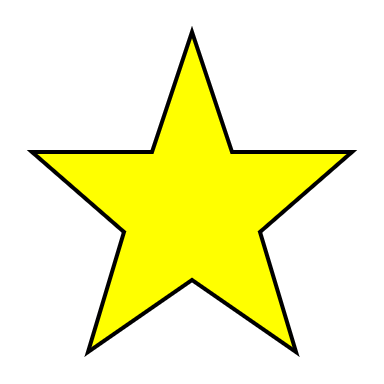 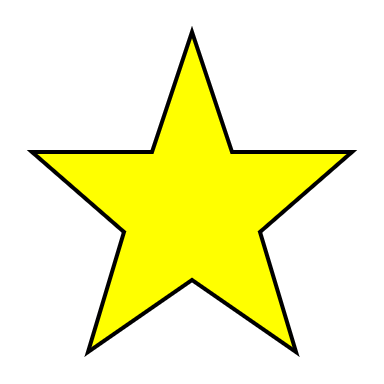 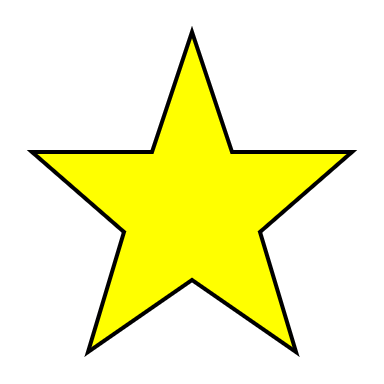 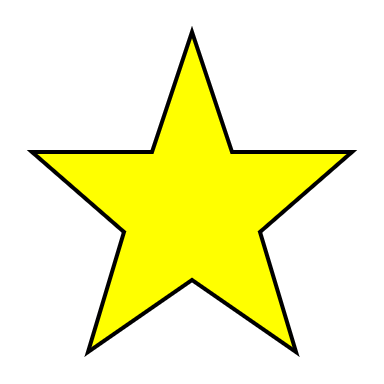 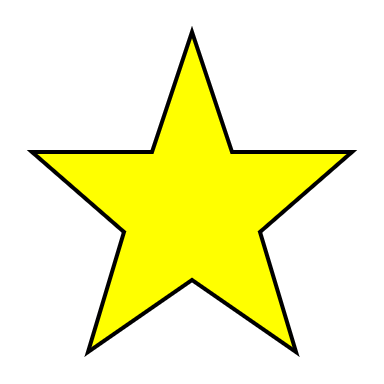 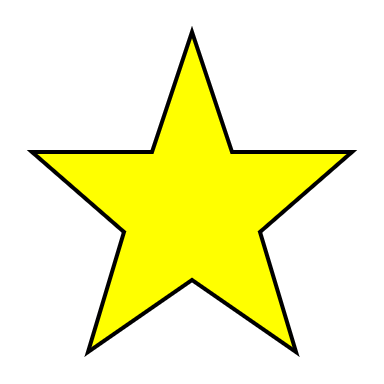 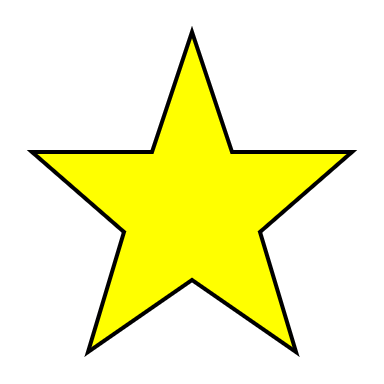 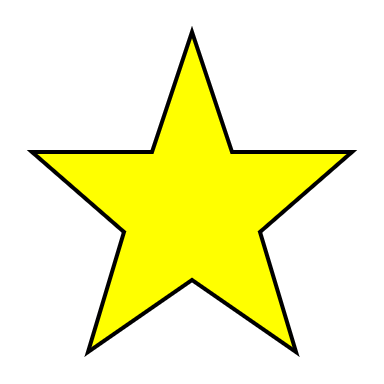 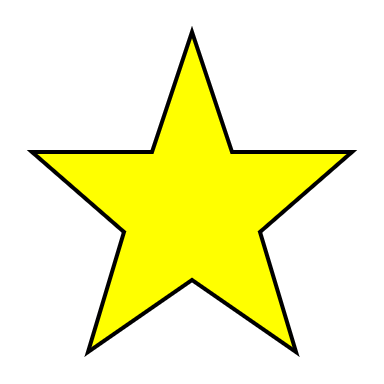 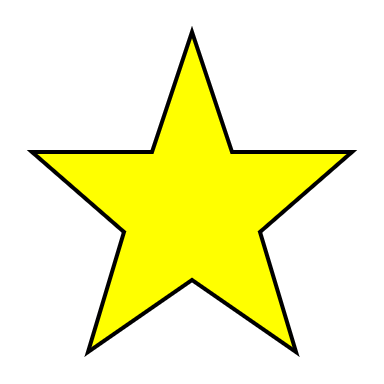 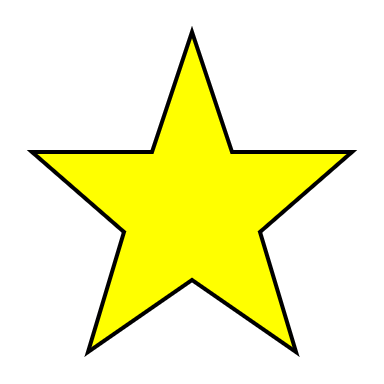 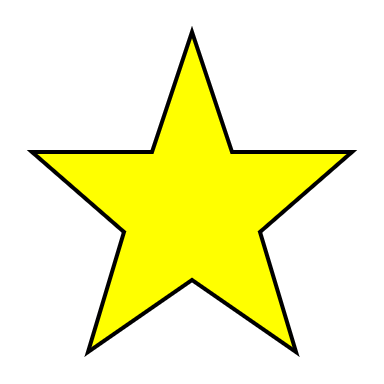 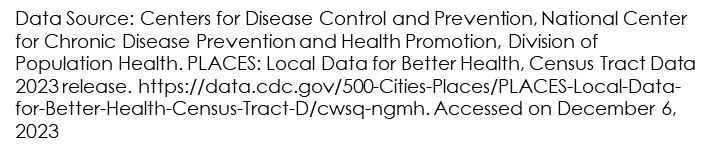 [Speaker Notes: The Centers for Disease Control and Prevention and Agency for Toxic Substances and Disease Registry Social Vulnerability Index (CDC/ATSDR SVI or SVI) is a place-based index, database, and mapping application designed to identify and quantify communities experiencing social vulnerability. Social vulnerability refers to the demographic and socioeconomic factors (such as poverty, lack of access to transportation, and crowded housing) that adversely affect communities that encounter hazards and other community-level stressors.]
Priority Census Tracts: Sussex County
Western Sussex County
Hypertension Prevalence
Social Vulnerability Index
7 priority CTs

Bridgeville
Seaford
Bethel
Laurel
Millsboro
Selbyville

30,163 residents
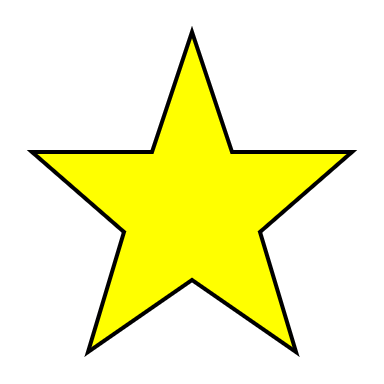 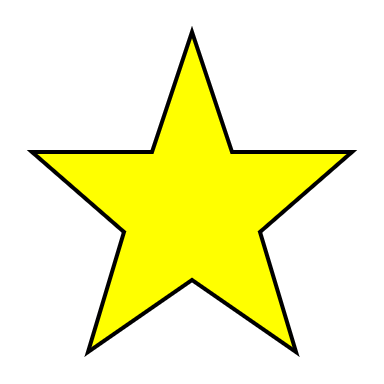 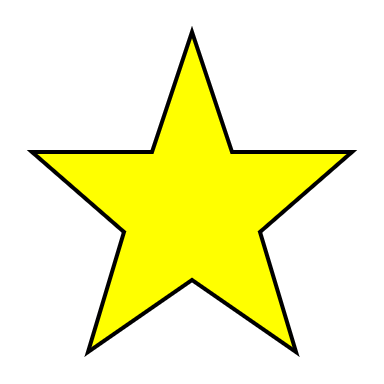 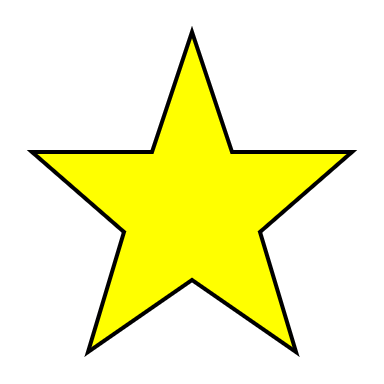 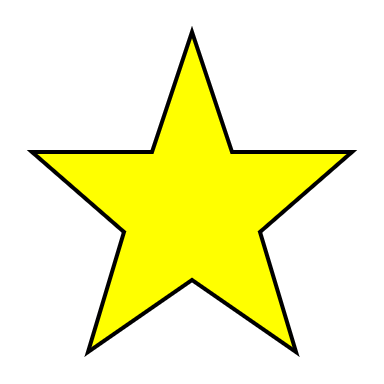 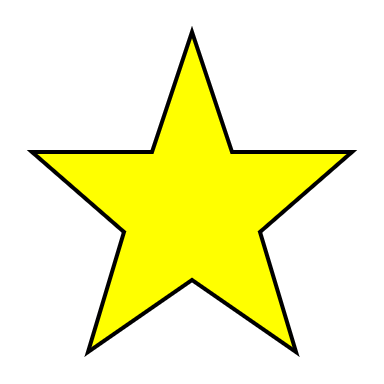 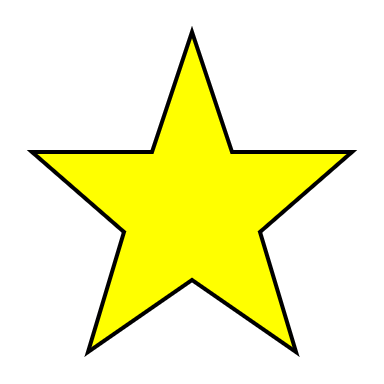 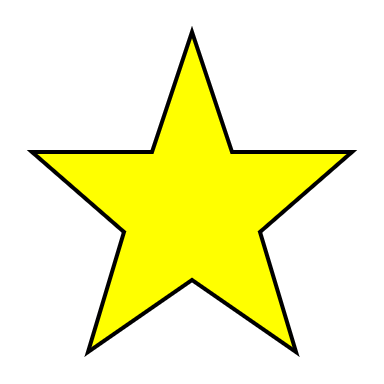 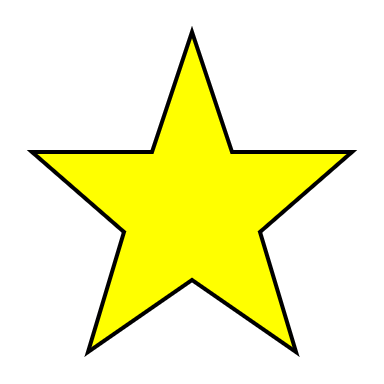 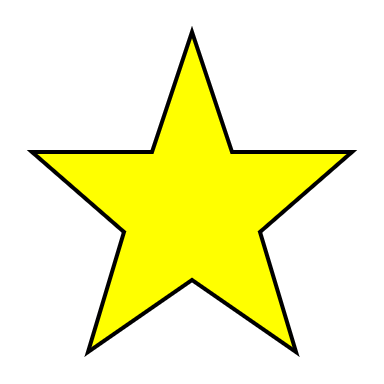 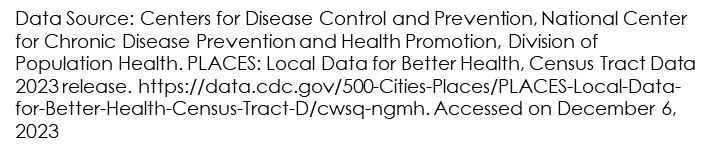 Priority Census Tracts: Sussex County
Central and Eastern Sussex County
Hypertension Prevalence
Social Vulnerability Index
7 priority CTs

Bridgeville
Seaford
Bethel
Laurel
Millsboro
Selbyville

30,163 residents
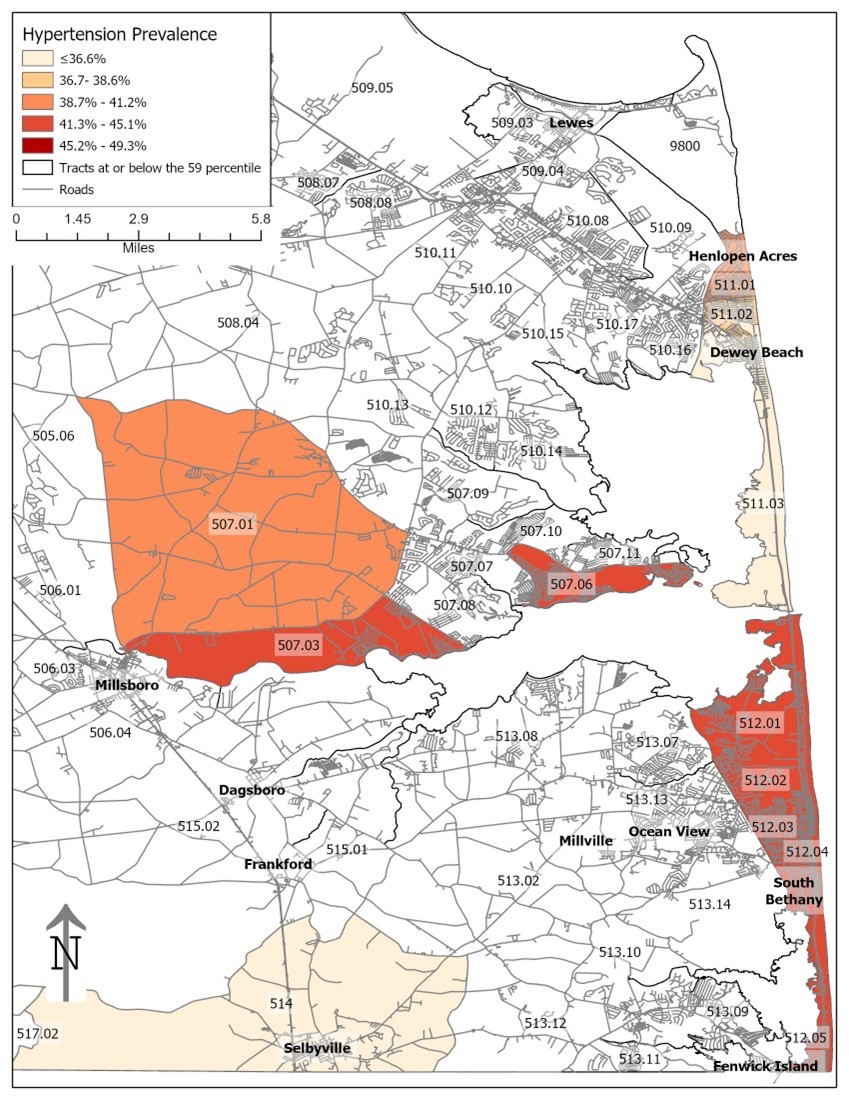 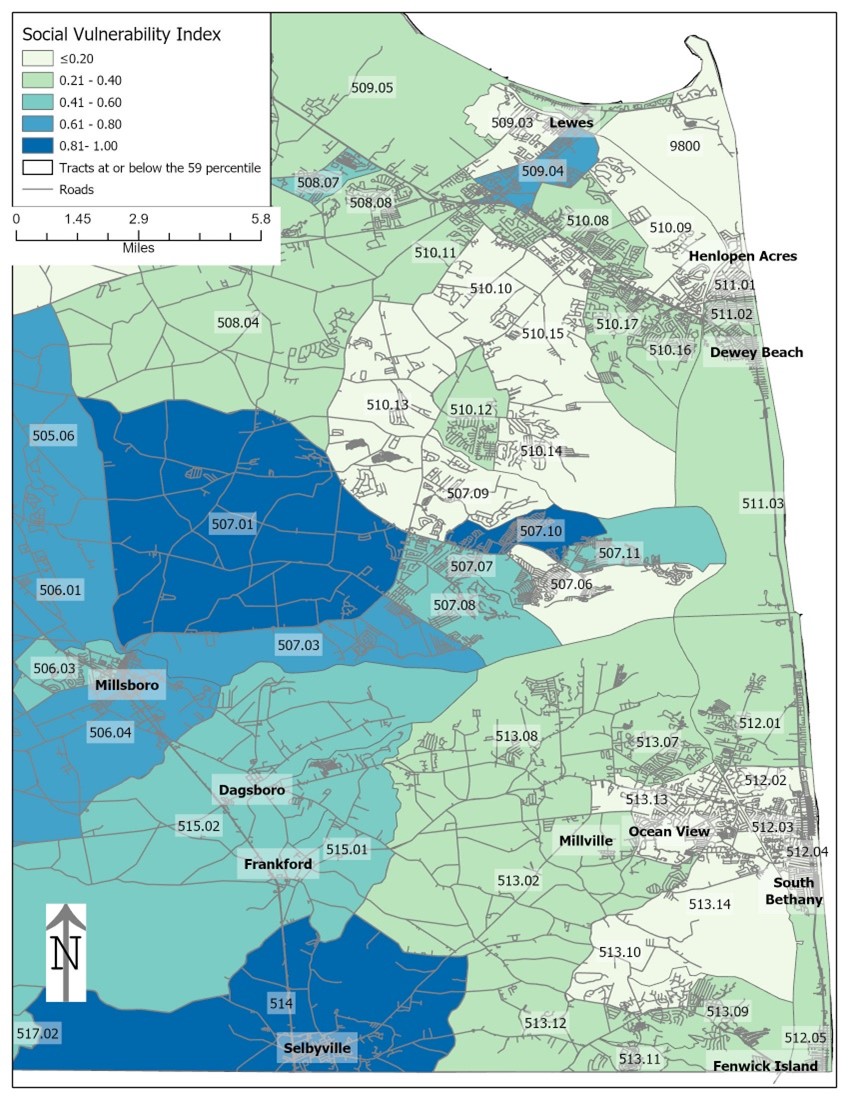 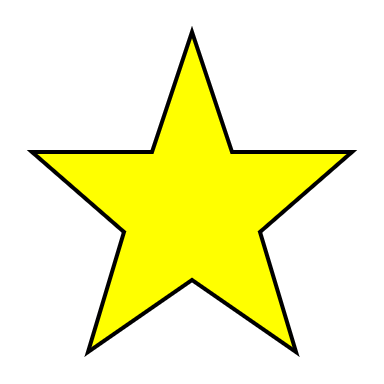 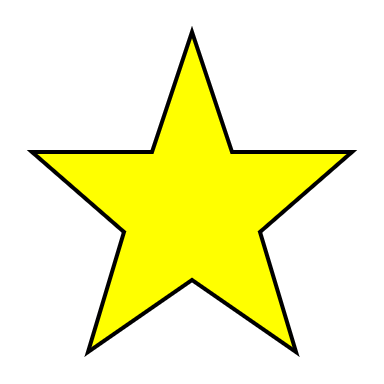 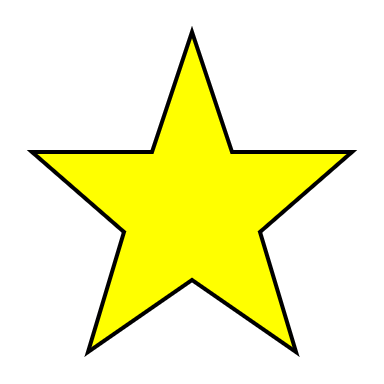 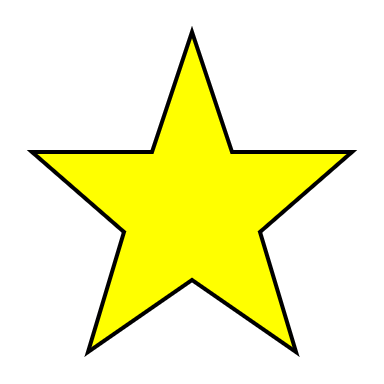 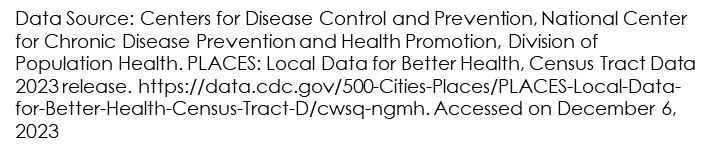 The National Cardiovascular Health Program
3 Strategies
8 Sub-Strategies
The National Cardiovascular Health Program
Strategy 1: Track and monitor clinical and social services and support needs measures to improve health and wellness, health care quality, and identify individuals at the highest risk of cardiovascular disease (CVD) with a focus on hypertension and high cholesterol. 


Substrategy 1A: Advance the adoption and use of electronic health records (EHRs) or health information technology (HIT)


Substrategy 1B: Promote the use of standardized processes or tools to identify social services and support needs
The National Cardiovascular Health Program
Strategy 2: Implement team-based care to prevent and reduce CVD risk with a focus on hypertension and high cholesterol prevention, detection, control, and management through mitigation of social support barriers to improve outcomes.


Substrategy 2A: Advance use of health information systems that support team-based care 


Substrategy 2B: Assemble or create multidisciplinary teams 


Substrategy 2C: Build and manage a coordinated network of multidisciplinary partnerships
The National Cardiovascular Health Program
Strategy 3: Link community resources and clinical services that support bidirectional referrals, self-management, and lifestyle change to address social determinants that put the priority populations at increased risk for CVD with a focus on hypertension and high cholesterol.


Substrategy 3A: Create and enhance community-clinical linkages


Substrategy 3B: Identify and deploy dedicated Community Health Workers 


Substrategy 3C: Promote use of self-measured blood pressure monitoring programs
[Speaker Notes: The team is working with a variety of partners to respond to these strategies through multiple activities, all with the goal of connecting those at highest risk to evidence-based programming.]
The National Cardiovascular Health Program
New in this funding cycle!
3 Strategies
8 Sub-Strategies
Each recipient (state) must align with an existing Learning Collaborative or create a new Learning Collaborative
Cardiovascular Health Learning Collaborative (CVH LC)
Cardiovascular Health Learning Collaborative (CVH LC)
Cardiovascular Health Learning Collaborative (CVHLC)
[Speaker Notes: Thinking back to the National Cardiovascular Health Program, the CDC cooperative agreement award that we received, these 3 goals certainly align, fit in with all of the strategies we have been charged with.]
Cardiovascular Health Learning Collaborative (CVHLC)
Cardiovascular Health Learning Collaborative (CVHLC)
CVHLC
Steering Committee
Awareness Workgroup
Equity Workgroup
Availability and Coverage Workgroup
[Speaker Notes: In the Fall of 2024 the DHDPCP launched the CVH LC. We have structured the LC by having a Steering Comm to lead the initiative and help organize the process, and we also have 3 workgroups to focus our efforts.]
Cardiovascular Health Learning Collaborative (CVHLC)
CVHLC
Steering Committee
Awareness Workgroup
Dedicated to increasing public knowledge and understanding of cardiovascular health. This includes raising awareness of risk factors, prevention strategies, early detection, and importance of regular checkups. 

Works on developing and implementing public education campaigns, community outreach programs, and partnerships to disseminate key messages on CVH.
Cardiovascular Health Learning Collaborative (CVHLC)
CVHLC
Steering Committee
Availability and Coverage Workgroup
Focuses on ensuring comprehensive access to CVH services by addressing physical availability of care and affordability of coverage. 
Works to ensure that health care facilities, resources, and trained personnel are adequately distributed, especially in underserved areas, while examining insurance policies and programs like Medicaid and Medicare. 
Removes barriers to care while advocating for policies that expand access to affordable preventive services, medications, and treatments that promote CVH.
Cardiovascular Health Learning Collaborative (CVHLC)
CVHLC
Steering Committee
Equity Workgroup
Addresses the broader determinants of CVH, including social, economic, and environmental factors. 
Focuses on understanding and mitigating the impact of vital conditions like income, education, housing, food security, and social support on CVH. 
Collaborates with community organizations, policymakers, and health systems to develop strategies that address underlying factors and promote health equity.
Charting a Path Forward
Shebra Hall
Chief, Bureau of Chronic Diseases
Delaware Division of Public Health
shebra.hall@delaware.gov
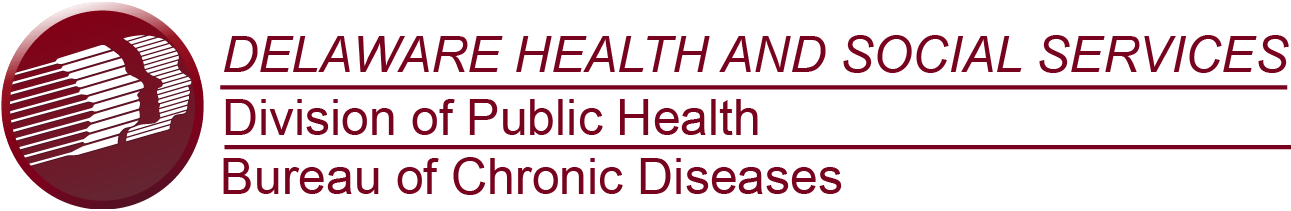